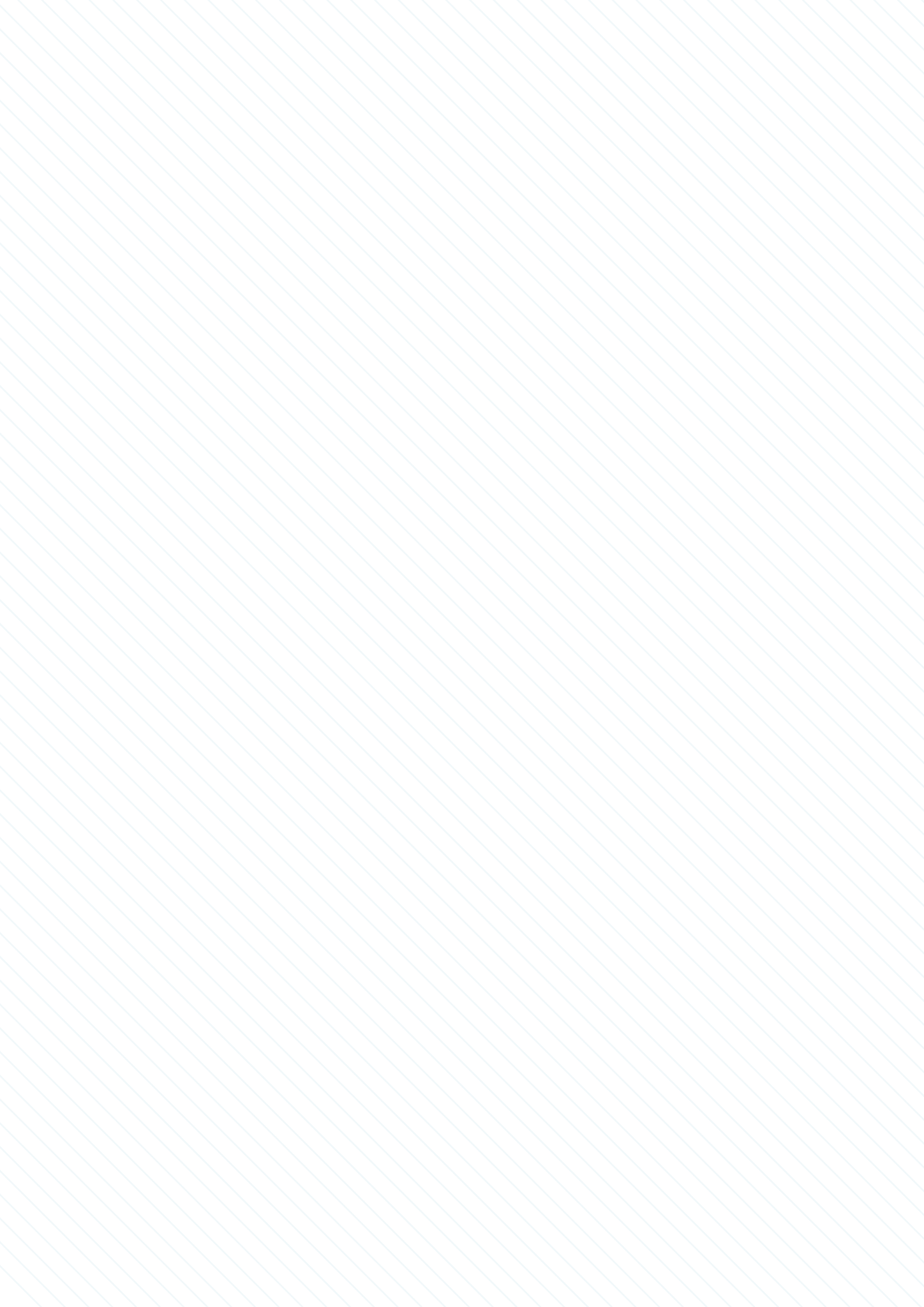 BIOLOGY LAB REPORT
Purpose/Question
Hypothesis
What is the purpose (question/problem) of the lab? What is the learning objective?
Make sure to write an alternate and null 
hypothesis. (Ha, Ho, < >, =, ≤, legend, etc).
Materials & Methods
Data Collection
Write the procedure for what you did 
in paragraph form.
Record measurements in neat, well-organized 
data tables.
Data Analysis
Conclusion
Record all calculations/manipulations of the 
data collected. Includes data uncertainty analysis.
Each student should share responsibility 
for the calculations.